Достъп до пазара на труда и равни възможности
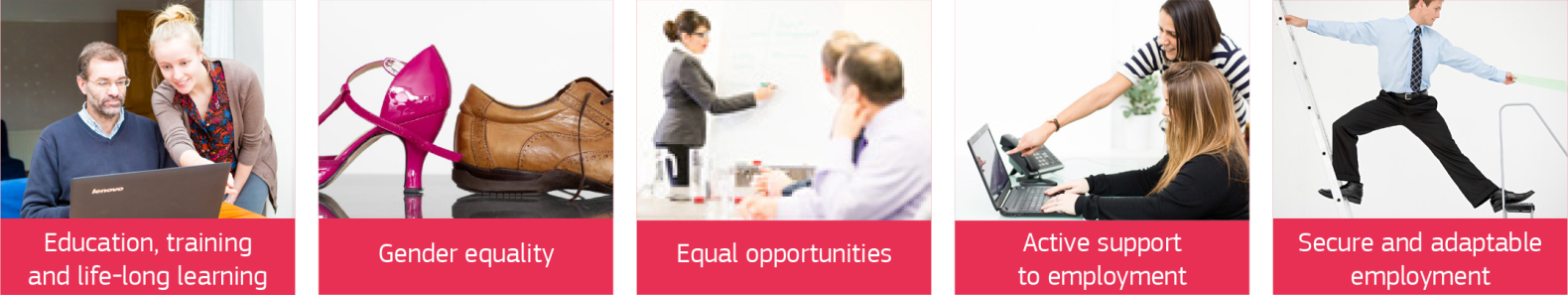 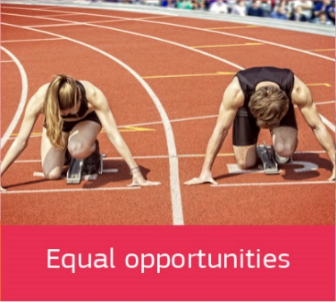 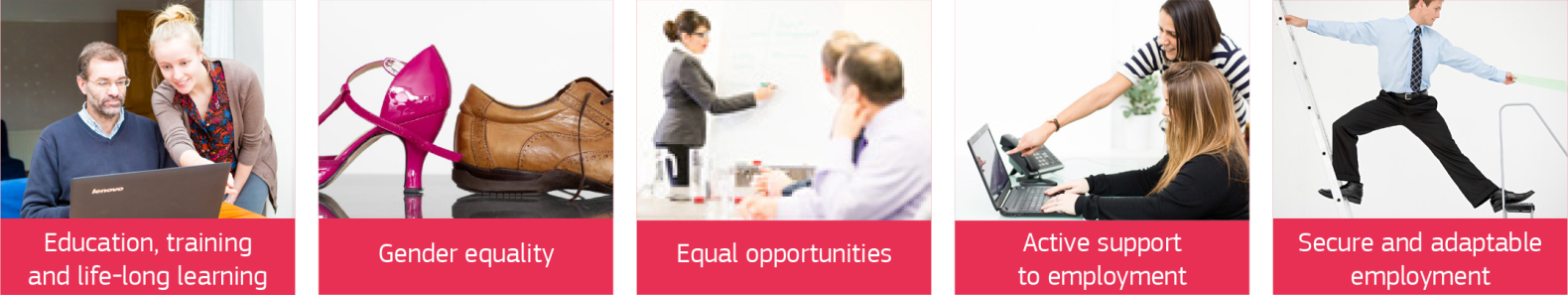 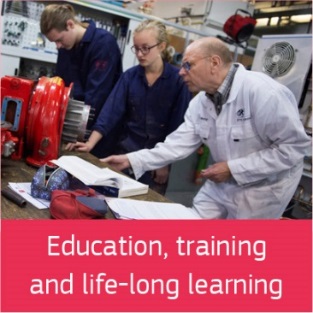 Образование, обучение и учене през целия живот
Равенство между половете
Равни възможности
Активна подкрепа за заетостта
Образование, обучение и учене през целия живот
Право на равенство и включващо образование, обучение и учене през целия живот за пълноценно участие в обществото
На хората с увреждания или с неблагоприятен произход трябва да се осигури достъп на равна основа
Акцент върху уменията, необходими при преход на пазара на труда
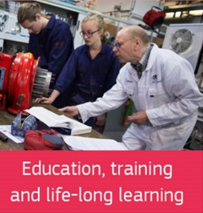 Образовние, обучение и учене през целия живот
[Speaker Notes: В рамките на европейския стълб на социалните права се предвижда общо право на образование и обучение през целия живот. Със стълба се цели осигуряването на висококачествено образование и обучение както формално, така и неформално. В рамките на стълба се подчертава важността на образованието и уменията за успешното участие на пазара на труда и за социалното сближаване. С него се подчертават възможностите за поддържане и придобиване на умения. Този аспект е свързан с гъвкави възможности за учене и преквалификация, които трябва да са на разположение във всеки един момент от живота и трудовата кариера на човека, включително системите за образование и обучение в ранна детска възраст, начално, средно, висше образование и образование и обучение за възрастни. 
Приобщаващото образование и обучение и ученето през целия живот осигуряват достъпни средства за придобиване, поддържане и развиване на умения и компетенции до ниво, подготвящо хората за активен живот. Например необходимо е да се обърне внимание на специалните потребности на хората с увреждания или на тези в неравностойно положение, за да им се осигури равен достъп. 
Допълнителен акцент е поставен върху нужните умения при преходи на пазара на труда, които обхващат промени в трудовия статус, смяна на работодателя, прекъсване на кариерата или завръщане след прекъсване, както и преминаването от заетост към самостоятелна заетост. Този аспект обхваща inter alia придобиването и поддържането на основни цифрови умения.]
Равенство между половете
Гарантиране на равно третиране и възможности за жените и мъжете във всички области (включително участие на пазара на труда, условия на труд и кариерно развитие)
Акцент върху необходимостта да се насърчава равенството между жените и мъжете активно чрез позитивни действия 
Право на равно заплащане за труд с еднаква стойност
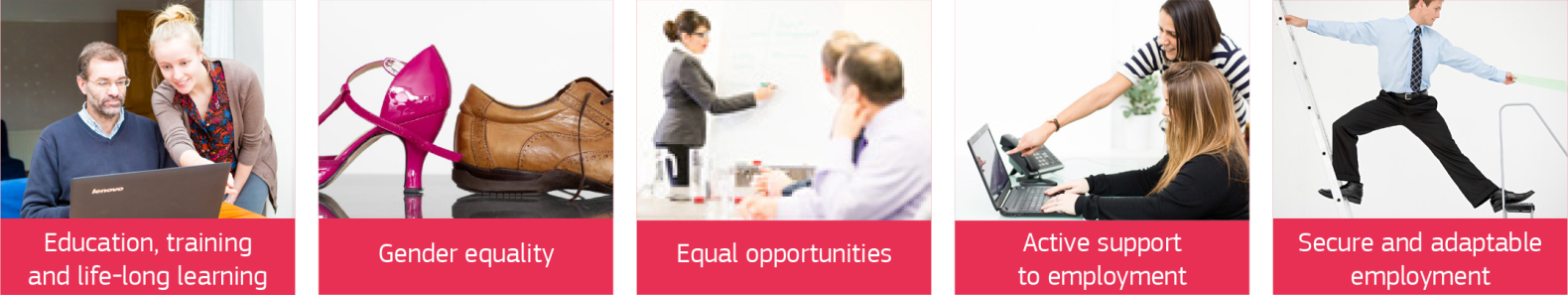 Равенство между половете
[Speaker Notes: В рамките на стълба се подчертава необходимостта от проактивно насърчаване на равенството между жените и мъжете чрез положителни действия във всички области. С включването на аспекта „равенство“ във всички области, стълбът излиза извън обхвата на съществуващите достижения на правото. Разпоредбите за равенство между половете са насочени по-специално към участието на пазара на труда (което е отразено от разликата в равнищата на заетост между жените и мъжете), условията на заетостта (например различията между жените и мъжете в използването на заетост на непълно работно време) и кариерното развитие (например дела на жените на управленски позиции и малкия брой жени предприемачи) — все области, в които е необходим допълнителен напредък. Принцип е насочен към преодоляване на специфичното предизвикателство, свързано с разликата в заплащането на жените и мъжете, която продължава въпреки действащото законодателство.]
Равни възможности
Право на равно третиране и възможности за заетост, социална закрила, образование и достъп до стоки и услуги 
Обхванати признаци: пол, раса или етнически произход, религия или вероизповедание, увреждане, възраст или сексуална ориентация
Акцент върху конкретни мерки (позитивни действия), необходими за насърчаване на равни възможности  
Специално внимание към слабо представените групи
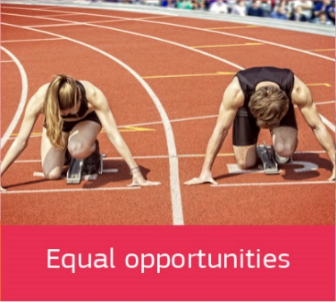 Равни възможности
[Speaker Notes: Стълбът частично излиза извън обхвата на настоящите достижения на правото на ЕС с това, че разширява областта на действие на закрилата срещу дискриминация на основание религия или убеждение, увреждания, възраст и сексуална ориентация, като включва и областите социална закрила, включително социална сигурност и здравеопазване, образование и достъп до стоки и услуги, които са на разположение на обществеността. Стълбът също така разширява обхвата на забраната на дискриминация на основата на пол, като се включва областта на образованието, която не е обхваната от настоящите достижения на правото.
С равните възможности се цели да се насърчи приобщаването и участието на по-слабо представени групи на пазара на труда и в обществото. Разпоредбите на стълба подчертават, че може да са необходими специални мерки, за да се предотвратят, коригират и компенсират неблагоприятните фактори, свързани с някои основания, срещу които е предвидена защита. Принципът насърчава държавите членки да преодоляват предизвикателствата, свързани с групите , които са изложени на риск от дискриминация, чрез положителни действия и стимулиращи мерки, например чрез подпомагане на практики за многообразие на работната ръка, прилагани от работодателите.]
Активна подкрепа за заетостта
Право на навременна и индивидуализирана помощ за подобряване на възможностите за заетост или самозаетост 
Акцентът е върху предоставяне на помощ за намиране на работа, която може да включва услуги за заетост от рода на съвети и насоки или участие в „активни мерки“ от рода на обучения, субсидирана заетост или подпомагане на повторно включване
Разширява обхвата на Гаранция за младежта и Препоръката за дългосрочно безработните
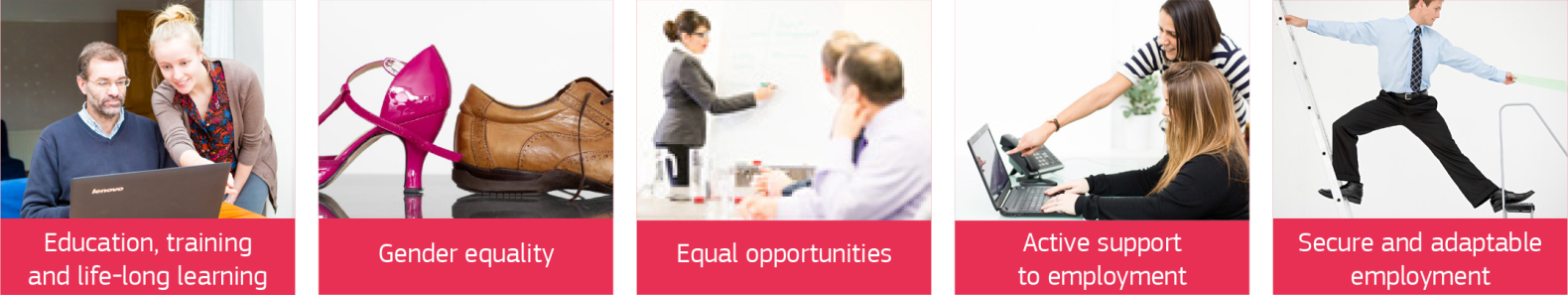 Активна подкрепа за заетостта
[Speaker Notes: Стълбът установява набор от права за всички търсещи работа, независимо от техния трудов статус. Акцентът е поставен върху съдействието по намиране на работа, което може да включва услуги по заетостта като консултиране и насоки за търсене на работа или участие в „активни мерки“ като обучение, субсидии за наемане или подпомагане за повторно включване. Тези права излизат извън обхвата на член 29 от Хартата на основните права, в който е предвидено само право на достъп до безплатна услуга за намиране на работа. Друго важно разширяване на обхвата на съществуващите достижения на правото е подпомагането за започване на самостоятелна заетост. 
Три са елементите с централно значение за тези права: намеса на ранен етап, индивидуализирана подкрепа и подпомагане за повишаване на пригодността за заетост.  Последният елемент — основан на правото да се получава подпомагане за обучение или за придобиване на нова квалификация — е от съществена важност предвид адаптирането към бързо променящия се пазар на труда.
В днешно време работниците си сменят работата по-често, отколкото в миналото, и съществуващите права на социални обезщетения и обучение не трябва да възпират този вид мобилност. Стълбът утвърждава преносимостта на придобитите от работниците права на социални обезщетения или обучение, когато сменят трудовия си статус или работодателя, навлизат на пазара на труда или се връщат след прекъсване на кариерата, както и при преминаването от заетост към самостоятелна заетост и обратно. 
Що се отнася до младите хора, стълбът напомня основните моменти от Препоръката за гаранция за младежта, като разширява тяхното приложение, за да обхванат всички млади хора. 
В рамките на стълба се предвижда право на персонализирана подкрепа за безработните, която включва елементите на индивидуализирана задълбочена оценка, консултиране и насоки. Последователността се отнася до непрекъснатото предоставяне на подкрепа, например когато приключи допустимостта за получаване на обезщетения за безработица, включително предоставянето на други мерки като социални услуги за преодоляване на пречките пред намирането на работа. За дълготрайно безработните, за каквито се считат безработните за период от над дванадесет месеца, е предвидено право на персонализирана подкрепа, което включва елементите на индивидуализирана задълбочена оценка и споразумение за работна интеграция, предвидени в Препоръката на Съвета от 15 февруари 2016 г. относно интеграцията на дълготрайно безработните лица на пазара на труда.]
Справедливи условия на труд
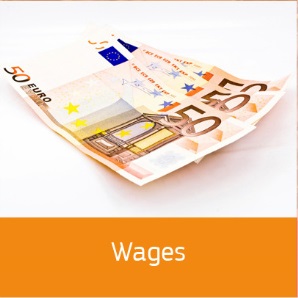 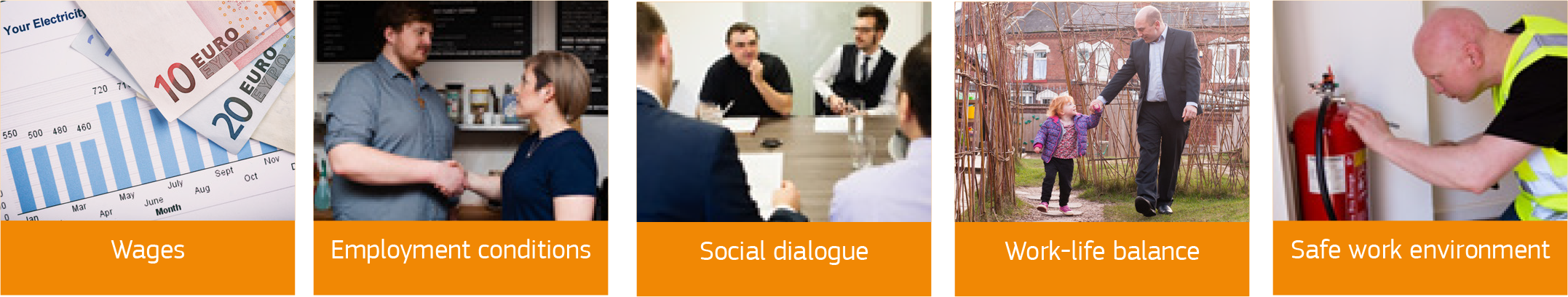 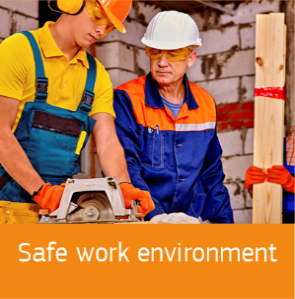 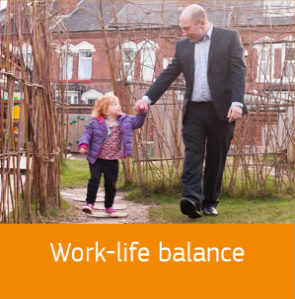 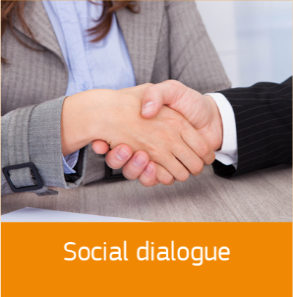 Условия на работа
Социален диалог
Работни заплати
Безопасна работна среда
Равновесие между професионалния и личния живот
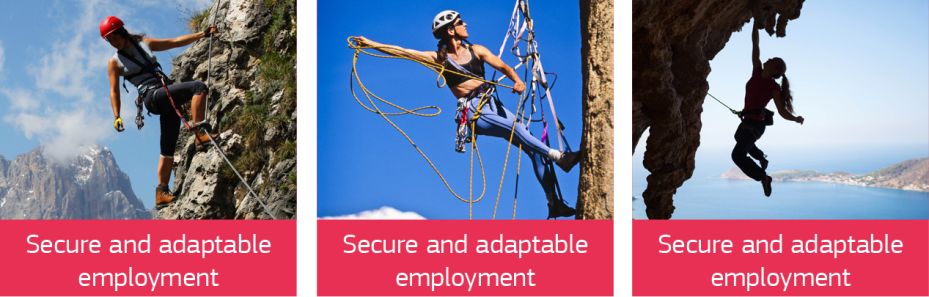 Сигурна и приспособима заетост
Сигурна и приспособима заетост
Право на справедливо и равно третиране, що се отнася до условията на труд, достъпа до социална закрила и обучение 
Работодателите трябва да притежават необходимата гъвкавост за бързо адаптиране към промените в икономическата среда 
Ще бъдат насърчавани иновативни форми на работа, предприемачество и самозаетост
Несигурните условия на труд трябва да се предотвратяват, включително чрез забрана на злоупотреби с нетипични договори
Превантивни мерки за справяне с несигурността: осигуряване на данъчни кредити за доход или създаване на системи бонус-малус за гарантиране на социалното осигуряване
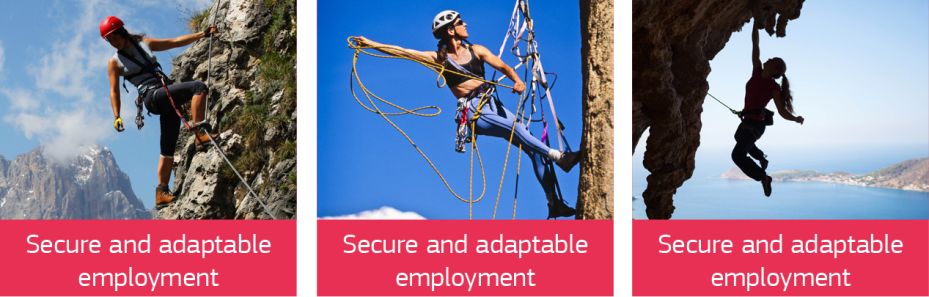 Сигурна и приспособима заетост
[Speaker Notes: Стълбът отразява предизвикателствата, свързани с променящия се трудов свят и новите форми на заетост, като подкрепя многообразието на трудови правоотношения, предприемачество и самостоятелна заетост и, от друга страна, въвежда гаранции за предотвратяване на злоупотреби с трудови правоотношения, които може да доведат до несигурни условия на труд, както и някои гаранции за осигуряване на достъпа на работниците до обучение и социална сигурност през цялата им кариера.  
Като предвижда равно третиране на работниците, независимо от вида на трудовото правоотношение, стълбът разширява гаранцията за равно третиране извън рамката на трите форми на трудови правоотношения (работа при непълно работно време, срочна работа и работа чрез агенции за временна заетост), които понастоящем са обхванати от достиженията на правото на Съюза. Освен това в стълба се подчертава подкрепата за преминаването към безсрочни трудови правоотношения. 
В рамките на стълба се отчита необходимостта от гъвкавост, за да може работодателите бързо да се приспособяват към промени в икономическия контекст. Такова приспособяване може например да включва диференцирано третиране по обективни съображения или приспособяване на условията на труд, за да се избегне прекомерното намаляване на работни места в периоди на икономически спад. Тези промени не може да бъдат едностранни и трябва да бъдат очертани в рамките на действащото законодателство и колективни трудови договори. 
По съдържание обхватът на принципа за равно третиране е разширен, за да се гарантира достъпът до социална закрила и до обучение. Принципът гарантира равно третиране по отношение на достъпа до законоустановената социална сигурност. Понастоящем според правилата на Съюза (за работа при непълно работно време и на срочен трудов договор) от работодателите се изисква да улесняват достъпа до обучение. Принципът излиза извън тази рамка и изисква равно третиране по отношение на достъпа до образование. 
Възможно е обаче равното третиране не винаги да е достатъчно за противодействие на несигурността, по-специално когато един и същ работодател използва само нестандартни форми на заетост. По тази причина в принципа е предвидена изричната забрана на злоупотреби. Забраната както на злоупотреби с трудовите правоотношения, водещи до несигурност, така и с неоснователно дългите изпитателни срокове, излиза извън рамката на действащите достижения на правото на Съюза. Превантивните мерки в това отношение може да включват диференцирано данъчно облагане на трудовите правоотношения, водещи до несигурност, или създаването на системи бонус-малус за вноските за социално осигуряване. 
Стълбът подчертава колко важно е да се подкрепят новите бизнес модели, иновативните форми на работа, предприемачеството и самостоятелната заетост. Обикновено новите бизнес модели имат потенциал за създаване на възможности, улесняващи достъпа до заетост, трудова гъвкавост и нови източници на доходи. Тази подкрепа обаче трябва да се обвърже с изискване за качествени условия на труд. За да се увеличи до максимум въздействието на тези иновации върху заетостта, улесняването на професионалната мобилност може да включва както по-добри възможности за професионално обучение и преквалификация, така и система за социална закрила, която насърчава и улеснява кариерните промени.]
Работни заплати
Справедливите заплати трябва да осигуряват достоен жизнен стандарт
Гарантира се минимална заплата с подобаващ размер и се предотвратява наличието на работещи бедни
Заплатите се определят по прозрачен и предвидим начин според националната практика и при спазване на автономията на социалните партньори
прозрачност означава, че трябва да бъдат прилагани утвърдени консултативни процедури при определяне на (минималната) заплата
предвидимост може да бъде гарантирана например чрез определяне на правила от рода на приспособяване на издръжката на живота за минималната заплата
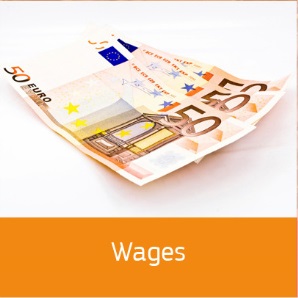 Работни заплати
[Speaker Notes: В рамките на стълба се предвижда правото на справедлива заплата, осигуряваща достоен жизнен стандарт за всички работници. Подобни права вече са включени в Хартата на Общността за основните социални права на работниците от 1989 г. — един от източниците на Дял X относно социалната политика в ДФЕС, както и в (преразгледаната) Европейска социална харта. 
В рамките на стълба е предвидено ниво на минималната заплата, отчитащо както нуждите на работниците и техните семейства, така и социални фактори като динамика на жизненото равнище и икономически фактори, които може да включват нивото на производителност. В рамките на стълба се отчита ролята на минималната заплата за борбата с бедността, като в същото време се избягват капаните за заетостта. Това се прави с цел повишаване на доходите на бедните семейства и осигуряване на справедлива компенсация от труд за тези, които се намират в дъното на стълбицата на работните заплати, както и за повишаване на техните стимули да работят. Останалите мерки може да включват намаляването на данъчната тежест за лицата с ниски заплати и техните семейства и допълването на дохода от работа с ефективни социални придобивки.
Според изискванията по стълба всички заплати трябва да се определят по прозрачен и предвидим начин, при пълно зачитане на националните практики, по-специално по отношение на правото на социалните партньори за колективно договаряне и тяхната автономия. Що се отнася до минималната заплата, повечето държави членки имат национален законоустановен размер на минимална работна заплата. Това е регулаторен инструмент, въвеждащ единна долна граница на заплатата, която е правно обвързваща за всички работници. Малко са на брой държавите членки, които нямат законоустановена минимална заплата и в които социалните партньори договарят различни долни граници на работната заплата чрез колективни трудови договори, често сключвани на секторно ниво. В рамките на стълба по никакъв начин не се оспорва това разнообразие на практики и се признава автономията на социалните партньори. В този контекст прозрачност означава, че когато се определят минималните заплати, трябва да се следват надлежно установени процедури по консултиране, водещи до консенсус между съответните национални органи и социалните партньори, като евентуално в тях може да са залегнали становищата на други заинтересовани страни и независими експерти. Освен това според стълба се призовава за осигуряване на предвидимост на решенията за работните заплати, например чрез формулирането на правила като коригиране на минималната работна заплата спрямо издръжката на живота.]
Условия на работа
Работниците трябва да бъдат уведомени в писмен вид за условията си на работа в началото на трудовото правоотношение 
Преди всяко уволнение работниците имат право да бъдат информирани за причините и да им бъде дадено предизвестие с разумен срок
Работниците трябва да имат достъп до ефективни и безпристрастни процедури за разрешаване на спорове
Стълбът въвежда също и правото на подходящо обезщетение в случай на неоснователно уволнение като възстановяване на работа или парично обезщетение
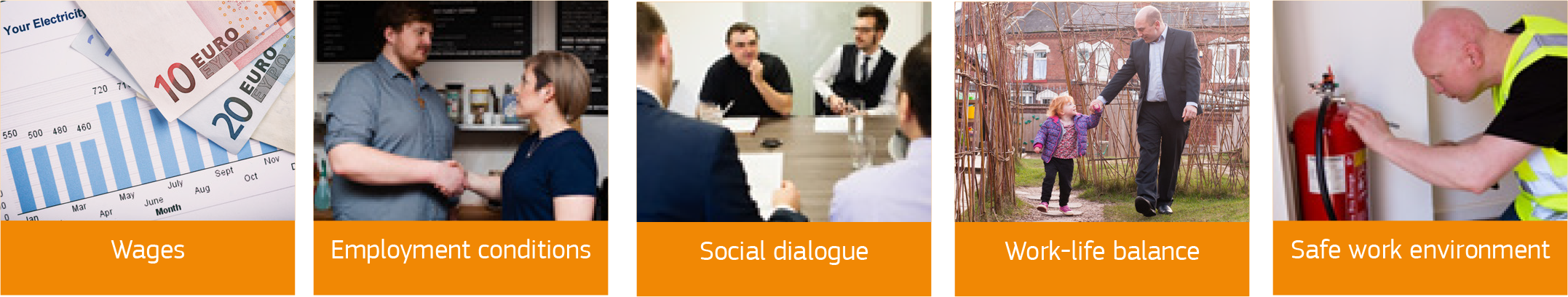 Условия на работа
[Speaker Notes: Според предвиденото в стълба на работника трябва да се предоставя писмена информация за неговите условия на труд при започване на трудовото правоотношение, а не в рамките на два месеца, както понастоящем е предвидено в Директивата за писменото заявление. Тъй като изпитателните срокове са важни за повечето трудови правоотношения, в рамките на стълба също е добавено задължение за информиране по този въпрос. Тези промени ще повишат осведомеността относно правата от страна на работодателите и работниците. Те трябва да помогнат също така за намаляването на недекларирания труд.  
Обхватът на стълба излиза извън границите на съществуващите достижения на правото също с въвеждането на процедурни и материални гаранции за работниците в случай на уволнения. Трябва да се предоставят адекватни аргументи и да се спазва разумен срок на предизвестие. Освен това в рамките на стълба се предвижда работниците да имат достъп до ефективни и безпристрастни процедури за разрешаване на спорове. Това може да включва арбитраж, медиация или помирителни процедури. Според стълба се въвежда също така правото на подходящи средства за правна защита в случай на неоснователно уволнение като възстановяване на работа или парично обезщетение. Под неоснователно уволнение се разбира уволнение в нарушение на правилата, които са приложими за съответното трудово правоотношение.]
Социален диалог
Право на социалните партньори да участват в изготвянето и осъществяването на политики за заетост и социални политики
Всички работници във всички сектори трябва да бъдат информирани и консултирани пряко или чрез техни представители по въпросите, които са от значение за тях като трансфер, преструктуриране и сливане на предприятия и колективни уволнения 
Изграждане на капацитет на социалните партньори за провеждане на социалния диалог
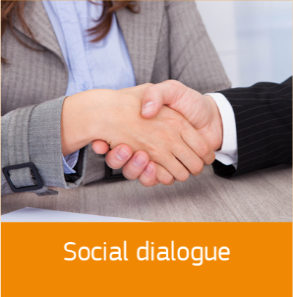 Социален диалог
[Speaker Notes: В рамките на стълба е предвидено правото на социалните партньори да участват в разработването и осъществяването на трудовите и социалните политики, като се подкрепя по-активното им участие в изработването на политиките и законотворчеството и се отчита многообразието на националните системи. Привеждането на стълба в действие е свързано с установяването на подходяща институционална или правна рамка на ниво Съюз и на национално ниво, в която на социалните партньори да бъде отредена ясна роля не само в консултирането и изготвянето на съответното законодателство и политики, но също така в тяхното прилагане и в осигуряването на спазването им. 

Стълбът дава право на всички работници от всички сектори да бъдат информирани и консултирани, било то пряко или чрез техните представители, по въпроси, които са от значение за тях, като прехвърляне, преструктуриране и сливане на предприятия и колективни уволнения. Той се простира извън рамката на действащите достижения на правото на Съюза предвид факта, че: се прилага, независимо от броя на персонала; по съдържание обхватът му включва както преструктурирането, така и сливането на дружества; и правото не се отнася само до получаването на информация, но също така до консултиране относно всякакви подобни корпоративни действия, което предполага обмен на мнения и осъществяването на последователен диалог с работодателя. Освен това принцип 8б включва всички въпроси, които се отнасят до работниците, докато съществуващите директиви съдържат ограничен набор от теми, по които те участват в процесите на информиране и консултиране. Като предвижда „въпроси, които са от значение за тях, по-специално […] прехвърляне, преструктуриране и сливане на предприятия и […] колективни уволнения“, стълбът излиза извън обхвата на член 27 от Хартата, в който е предвидено правото на информиране и консултиране „в предвидените от правото на Съюза, от националните законодателства и практики случаи и условия“. 

Макар изграждането на капацитет да е преди всичко процес „от долу нагоре“, зависещ от волята и усилията на самите социални партньори, разпоредбите на стълба подчертават, че усилията на социалните партньори може да бъдат допълнени от публичните органи, като се зачита автономията на социалните партньори. Под изграждане на капацитет се има предвид повишаването на представителността на социалните партньори и укрепването на техния оперативен, аналитичен и правен капацитет за участие в колективното договаряне и за принос в изработването на политиките. Тази подкрепа може да бъде под формата на определянето на подходяща институционална/правна рамка, като се отреди ясна роля на социалните партньори в изработването на политиката и също така като се предостави финансово подпомагане.]
Равновесие между професионалния и личния живот
Право на подходящ отпуск, гъвкаво работно време и достъп до услуги за предоставяне на грижи
Жените и мъжете трябва да имат равен достъп до специални отпуски – трябва да се насърчава балансирано използване (като се адаптира нивото на заплащане или условията, свързани с гъвкавост и непрехвърляемост)
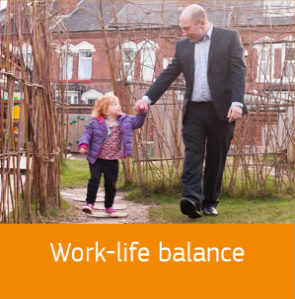 Равновесие между професионалния и личния живот
[Speaker Notes: В рамките на стълба се подчертава колко важно е равновесието между професионалния и личния живот за всички лица с отговорности за полагане на грижи и се предоставят съществено важни права за постигането на това равновесие в съвременната трудова среда като правото на достъп до грижи за деца или дългосрочни грижи. Принципът излиза извън обхвата на настоящите достижения на правото, като предвижда права за всички работещи лица с отговорности за полагане на грижи. Следователно тези права ще са приложими и за работещи лица, които не са родители, но които може да се грижат например за възрастни членове на семейството или такива с увреждания. 
Освен това стълбът предоставя право на гъвкаво работно време като работа от разстояние, приспособяване на работните графици към личните нужди или преминаване от работа на пълно работно време към работа на непълно работно време. Понастоящем такова право е предвидено в законодателството на Съюза само когато работникът се връща на работа след родителски отпуск. 
Що се отнася до равенството на половете, в рамките на стълба се поставя нов акцент върху осигуряването на равен достъп за жените и мъжете до ползването на специален отпуск. Трябва да се насърчава балансираното използване на тези права от мъжете и жените, например като се коригира нивото на заплащане или условията, свързани с гъвкавост и невъзможността за прехвърляне на права.]
Безопасна работна среда
Право на високо равнище на защита на здравето и безопасността на работното място 
Право на защита на личните данни в контекста на трудовите правоотношения
Право на работна среда, адаптирана към професионалните нужди и по-дългата професионална кариера
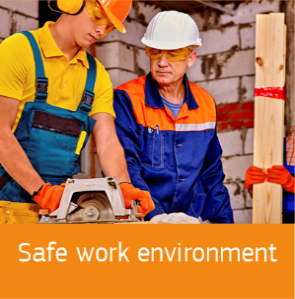 Безопасна работна среда
[Speaker Notes: Стълбът предвижда висока степен на защита на работниците от рисковете за здравето и безопасността при работа. По тази причина държавите членки, а също и работодателите, настоятелно се приканват да не се ограничават с минималните изисквания, заложени в настоящите достижения на правото, а да се приближат във възможно най-голяма степен до работна среда без злополуки и жертви. Това не означава само да се прилагат правилата, а да се установят политики в областта на здравето и безопасността и непрекъснато да се усъвършенстват с помощта на средства като уеб-базирани инструменти за улесняване на оценките на риска, диалог с работниците и доставчиците на работното място, всички те придружени от насоки и обратна връзка. 

Принцип 10б въвежда две взаимосвързани права: първо, като предоставя на работниците правото на работна среда, която е адаптирана към специфичните им професионални условия, той излиза извън границите на защитата на здравето и безопасността. Второ, в съответствие с принципа за активен живот на възрастните хора, той признава необходимостта от адаптиране на работната среда, за да може работниците да имат устойчиви и по-продължителни професионални кариери. Възрастта на работника може да наложи известни изменения като например по-силно осветление за извършване на канцеларска работа. Освен това може да се наложат някои корекции като по-гъвкаво работно време, за да се запази здравето и благосъстоянието на по-възрастните работници. 

Със стълба се въвежда така също правото на защита на личните данни на работниците. Обработването на личните данни от работодателя винаги трябва да се базира на правно основание, обикновено изпълнението на договор, спазването на правно задължение или за целите на законния интерес на работодателя, освен когато предимство пред този интерес има интересът или основните права на работника.]
Достъп до социална закрила
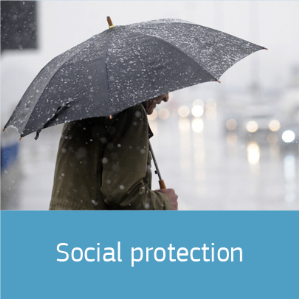 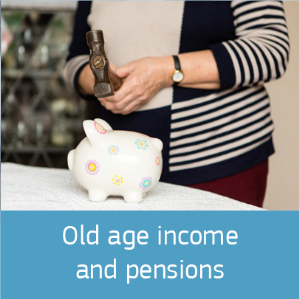 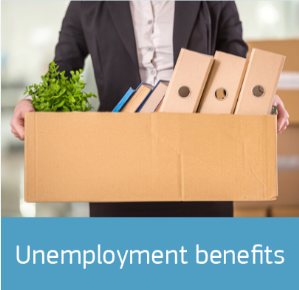 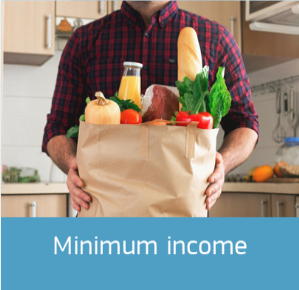 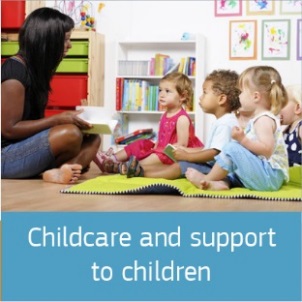 Социална закрила
Доходи и пенсии за старост
Обезщетения за безработица
Грижа и подпомагане за деца
Минимален доход
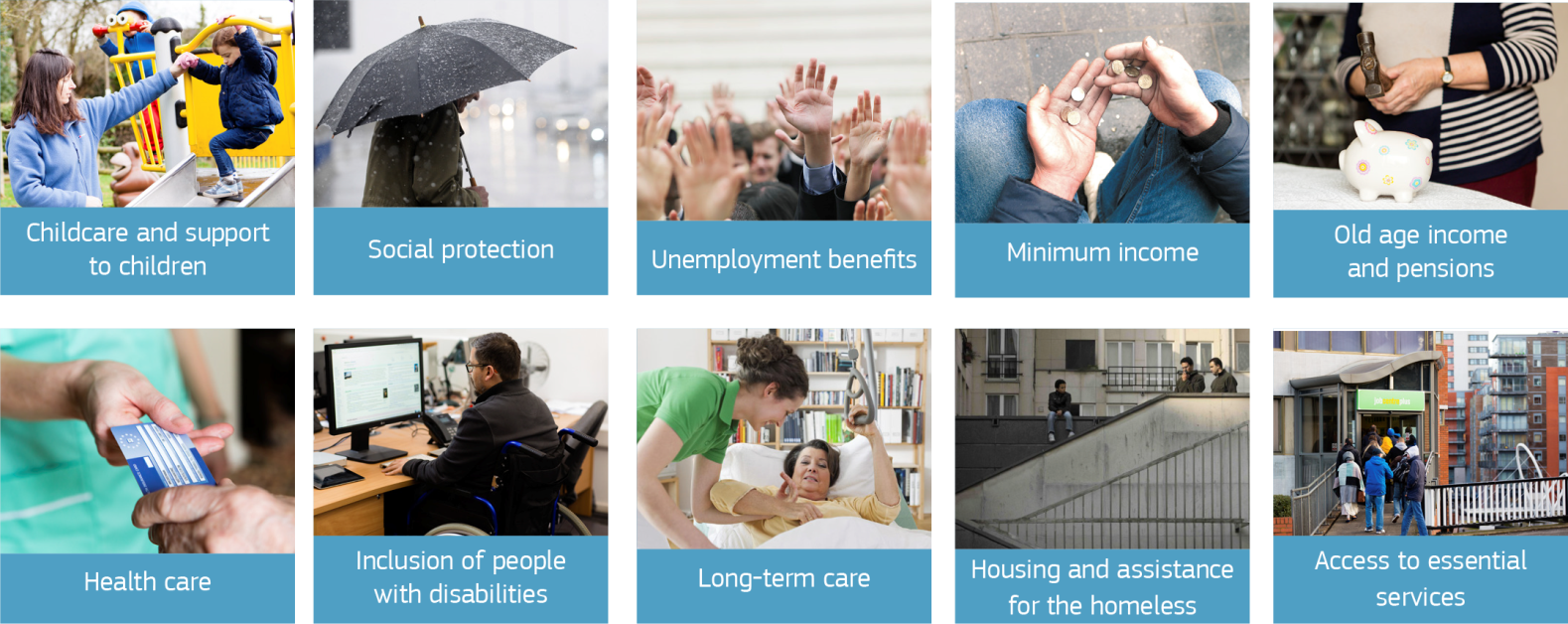 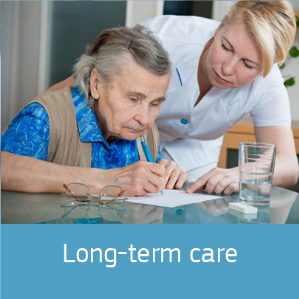 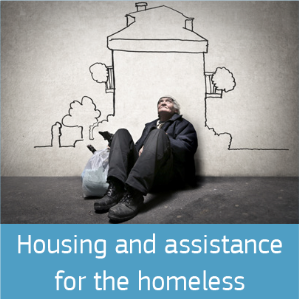 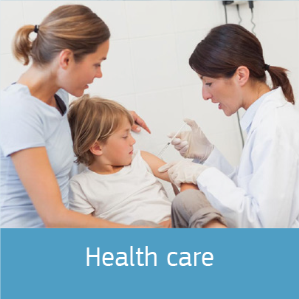 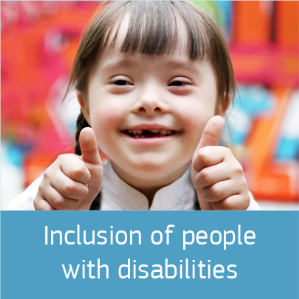 Здравеопазване
Приобщаване на хора с увреждания
Дългосрочни грижи
Жилищно настаняване и подпомагане на бездомните
Достъп до основни услуги
Грижа и подпомагане за деца
Право на достъпно образование в ранното детство и грижа с добро качество (от рождението до задължителната възраст за начално образование)
Право на закрила от бедност
За децата в непривилегирована позиция (напр. роми, мигранти или етнически малцинства, специални нужди или увреждания, домакинства в особен риск от бедност и т.н.), право на конкретни мерки (засилена и целева подкрепа) за постигане на равни възможности
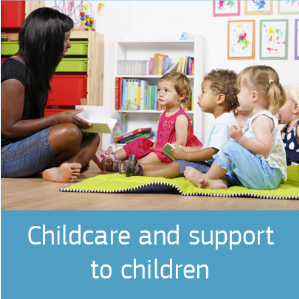 Грижа и подпомагане за деца
[Speaker Notes: Стълбът затвърждава, че всички деца имат право на образование и грижи в ранна детска възраст с добро качество. Под образование и грижи в ранна детска възраст се разбира всяка регулирана мярка, чрез която се предоставя образование и грижи за деца от раждането до задължителната възраст за започване на начално образование, независимо от обстановката, финансирането, работното време или съдържанието на програмата, и се включват дневни грижи в център или в семейна среда; осигуряване на частно или публично финансиране; осигуряване на детска градина и предучилищно образование. 
Освен това в стълба се подчертават аспектите на образованието и грижите в ранна детска възраст, свързани с качеството, което означава съчетаване на аспекти, свързани с достъпа, трудовата сила, учебния план, мониторинга, оценката и управлението. Образование и грижи в ранна детска възраст, които са общодостъпни и с добро качество, са от полза за всички деца и особено за децата в неравностойно положение. 
С разпоредбите на стълба се предвижда право на защита от бедност за децата, което означава, че всяко дете трябва да има достъп до всеобхватни и интегрирани мерки, както е посочено в Препоръката на Комисията относно инвестициите в децата от 2013 г. Предотвратяване на бедността и социалното изключване най-ефективно се постига чрез интегрирани стратегии. Целевите мерки биха могли да включват например достъп до подходящи ресурси, комбинация от помощи под формата на парични средства и в натура, което позволява на децата да имат подходящ жизнен стандарт, достъп до качествени услуги на приемливи цени в областта на образованието, здравеопазването, жилищното настаняване, семейното подпомагане и насърчаването на семейни и общностни грижи, както и правна защита и подпомагане, за да могат децата да участват във вземането на решения, които касаят техния живот. 
Освен това принцип 11б предвижда право на специални мерки за децата в неравностойно положение (като деца от ромски произход, някои деца мигранти или от етнически малцинства, деца със специални потребности или с увреждания, деца отглеждани в институции и безпризорни деца, деца на лишени от свобода родители, както и деца в домакинства, изложени на особено голям риск от бедност), а именно засилено и целенасочено подпомагане, за да се гарантира техния равен достъп и упражняване на социални права. 

.]
Социална закрила
Право на адекватна социална закрила за работници и за самонаетите при сравними условия 
Това е приложимо независимо от вида и продължителността на трудовите правоотношения (включително нестандартни договори)
Тя обхваща социални помощи и социално осигуряване, схеми с и без принос
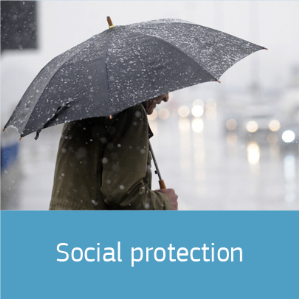 Социална закрила
[Speaker Notes: Призивът от Препоръката от 1992 г. за заместващ доход, който да запази жизнения стандарт на работниците, се превръща в право в рамките на стълба. Разпоредбите за социална закрила важат за всички работници, независимо от вида и продължителността на тяхното трудово правоотношение, и, при съпоставими условия, за самостоятелно заетите лица. Целта е да бъде обхванат пълният диапазон от нестандартни договори за извършване на работа, които се срещат все по-често на съвременния пазар на труда. 
В рамките на стълба е предвидено, че самостоятелно заетите лица също имат достъп до социална закрила. Тъй като включва и самостоятелно заетите лица, принципът излиза извън обхвата на Препоръката на Съвета от 1992 г., с която само се отправя призив за разглеждане на възможността за подходяща социална закрила за самостоятелно заетите лица. 
По съдържание обхватът на правото на социална закрила включва както социална помощ, така и социална сигурност. В Регламент (ЕО) № 883/2004 на Европейския парламент и на Съвета е посочено, че социално осигуряване, което се състои както от схеми, зависещи от вноски, така и от схеми, независещи от вноски, включва следните клонове: а) обезщетения за болест; б) обезщетения за гледане на малко дете от майката и съответно от бащата; в) обезщетения за инвалидност; г) обезщетения за старост; д) обезщетения за преживели лица; е) обезщетения за трудови злополуки и професионални болести; ж) помощи при смърт; з) обезщетения за безработица; и) предпенсионни обезщетения; й) семейни обезщетения. 
Като гарантира и на самостоятелно заетите лица достъп до социална закрила при съпоставими условия, принципът излиза извън обхвата на Директива 2010/41/ЕС, която се отнася само до отпуска по майчинство. 
Първа и втора част от разпоредбите за социална сигурност, взети заедно, осигуряват предоставянето на съпоставим достъп до социална закрила за лицата, които са заети като работници, и лицата, които работят като самостоятелно заети лица.]
Обезщетения за безработица
Право на подходяща подкрепа и адекватни обезщетения за безработица с разумна продължителност
Разумна продължителност: важно е да бъде предоставено достатъчно време за намиране на работа, която отговаря на уменията на търсещия
Обезщетенията не трябва да имат разколебаващ характер
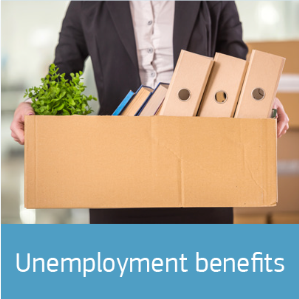 Обезщетения за безработица
[Speaker Notes: В рамките на стълба се предвижда правото на подходяща подкрепа за безработните лица от страна на публичните служби по заетостта. Тази подкрепа се основава на оценка, консултиране и насоки за търсене на работа и в по-широк смисъл за вземане на кариерни решения. 
Освен това в стълба е предвидено, че безработните трябва да имат право на подходящи парични обезщетения за безработица в продължение на разумен период от време. Стълбът изисква подходящо ниво на обезщетението спрямо замествания доход. Заместващото ниво трябва да запазва стимулите за бързо връщане на работа. Обезщетенията трябва да се предоставят за срок с разумна продължителност: важно е да се осигури достатъчно време за намирането на работа, която да отговаря на уменията на търсещия работа, и да се избегнат отрицателни стимули, които да възпрепятстват търсенето на работа. Все пак обезщетенията трябва да съответстват на вноските и да отговарят на националните правила за допустимост. 
Разпоредбата обхваща всички безработни, в това число лицата с малък трудов стаж и лицата, които преди това са работили при условията на самостоятелна заетост. По съдържание обхватът на разпоредбата включва както парични обезщетения за безработица, зависещи и независещи от вноските, така и помощ за безработица. 
С Препоръката на Комисията от 3 октомври 2008 г. относно активното приобщаване на лицата, изключени от пазара на труда, вече са дадени насоки за редовно преразглеждане на стимулите и възпиращите фактори, произтичащи от данъчните и осигурителните системи. Новото в стълба е изискването тези стимули да бъдат включени в структурата на схемите за обезщетения за безработица. Освен това той обвързва обезщетенията за безработица с подкрепа от страна на публичните служби по заетостта.]
Минимален доход
Минималният доход е защита в краен случай 
Право на подобаващ минимален доход, гарантиращ достоен живот на всички етапи от живота и достъп до нужните стоки и услуги 
Обезщетенията трябва да бъдат съчетани със стимули за връщане на пазара на труда
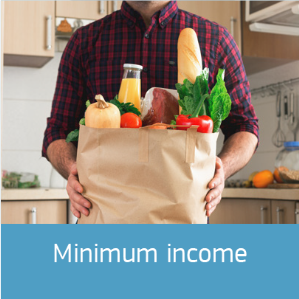 Минимален доход
[Speaker Notes: В рамките на стълба е предвидено право на достъп до обезщетения за гарантиране на минимален доход за всеки, който не разполага с достатъчно средства. За трудоспособните лица обезщетенията трябва да бъдат съчетани със стимули за (ре)интегриране на пазара на труда. Като изрично се посочва правото на минимален доход, който осигурява достоен живот, се излиза извън обхвата на Препоръката за минималния доход от 1992 г. Така формулирано понятието „минимален доход“, обвързано със специфична форма на обезщетение, се използва за първи път и заменя по-общите понятия като „социална помощ“ или „достатъчни по размер средства“. 
Целта е с минималния доход да се предотврати състоянието на крайна нищета за лицата, които не отговарят на условията за получаване на социалноосигурителни обезщетения или чието право на такива обезщетения е изтекло, като по този начин се противодейства на бедността и социалното изключване. Тези обезщетения трябва да осигурят също така достойно съществуване на всеки етап от живота в съчетание с ефективен достъп до съответните услуги. Те представляват обезщетения без плащане на вноски, отнасят се за всеки, но се предоставят с условия за имуществено състояние. За тях е наложително хората да са на разположение за работа или да участват в общностни дейности, ако са способни на това.
Важен елемент от осигуряването на стимули за труд е, че обезщетението трябва да бъде определено по такъв начин, че да съответства на други обезщетения и да запазва финансовите стимули за започване на работа и съответно да се избегне изпадането на получателите на минимален доход в бездействие. Тези стимули може да бъдат под формата на изискване към лицето, което получава обезщетението, да използва услуги, свързани със заетостта, които, заедно с други съответни услуги, може да подпомогнат реинтегрирането на пазара на труда.]
Доходи и пенсии за старост
Право както на пенсионираните работници, така и на самонаетите на пенсия, съразмерна на техните вноски и осигуряваща подобаващ доход 
Равни възможности за жените и мъжете за придобиване на пенсионни права 
Внимание към предотвратяване на бедността в напреднала възраст и поддържане на стандарт на живота на пенсионерите: право на всеки възрастен човек на ресурси за достоен живот
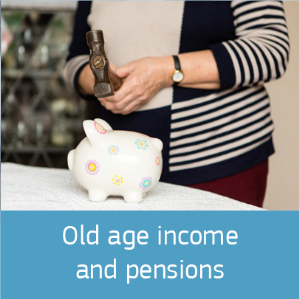 Доходи и пенсии за старост
[Speaker Notes: В стълба се призовава за подходяща пенсия както за работниците, така и за самостоятелно заетите лица. Като обхваща и самостоятелно заетите лица, стълбът излиза извън обхвата на достиженията на правото. Той призовава също така за равни възможности за придобиване на права за пенсия за възраст както за жените, така и за мъжете. Понастоящем пенсиите на жените са по-ниски от тези на мъжете, което до голяма степен се дължи на отражението върху вноските на по-ниското заплащане, повечето работа на непълно работно време и по-кратките и с повече прекъсвания кариери, свързани със задълженията за полагане на грижи. Следователно за равните възможности за получаване на права на доход за старост е необходимо — в комбинация с мерки на трудовия пазар и мерки, свързани с равновесието между професионалния и личния живот, да се предвиди еднаква пенсионна възраст и подходящо предоставяне на пенсионни права за периоди на полагане на грижи. Стълбът излиза извън границите на Препоръката от 1992 г., като призовава за равни възможности на жените и мъжете, що се отнася до придобиването на пенсионни права. Стълбът призовава за подходящ доход за старост, без оглед на вида на пенсионната система. Следователно той обхваща и трите стълба на пенсионната система. Финансираните системи за допълнителна пенсия стават все по-важни, успоредно с държавните пенсионни системи. Улесняването и насърчаването на спестяването през целия живот за пенсия, включително данъчните стимули, са важни съпътстващи мерки. 
Разпоредбите на стълба се отнасят до подпомагане на доходите на възрастни хора, независимо от неговата форма. Тяхната цел е да се избегне бедността сред възрастните хора и да се запази жизненият стандарт на пенсионерите. В Препоръката от 1992 г. относно сближаването на целите и политиките в областта на социалната закрила се разглежда както защитата от бедност, така и запазването на доходите. Принципът обаче повдига летвата, като в него се говори за право на пенсия, осигуряваща подходящ доход.]
Здравеопазване
Право на навременен достъп до достъпни, превантивни и лечебни здравни грижи с добро качество
Всеки трябва да има достъп до здравна грижа, когато се нуждае от нея 
Хората не трябва да имат пречки за използване на необходимата здравна грижа поради цена
Здравеопазването трябва да бъде съответно, подходящо, сигурно и ефективно
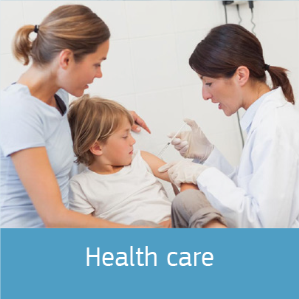 Здравеопазване
[Speaker Notes: В рамките на стълба се предвижда общо право на достъп до превантивни здравни грижи и медицинско лечение с добро качество. Предвиденото в стълба излиза извън обхвата на член 35 от Хартата, тъй като се изисква навременен достъп до здравни грижи и се предвижда този достъп да бъде достъпен и с добро качество.  
Навременният достъп означава, че всеки има достъп до здравни грижи, когато има нужда от такива. За прилагането на принципа е необходимо балансирано географско разполагане на здравни заведения и медицински специалисти, както и политики за свеждане до минимум на дългите периоди на чакане. Под достъпни здравни грижи се разбира, че хората не трябва да се лишават от необходимите грижи поради цената.  
Разпоредбите на стълба в областта на здравеопазването включват правото на здравно обслужване с добро качество, което означава, че здравните грижи трябва да са релевантни, подходящи, безопасни и ефективни. 
Накрая, превантивните и лечебните здравни грижи означават достъп до медицинско лечение и услуги за обществено здраве, включително промоция на здравето и профилактика на заболявания.]
Приобщаване на хора с увреждания
Хората с увреждания имат право на подпомагане на доходите, осигуряващо достоен живот
Услуги, които има дават възможност да участват на пазара на труда и в обществото
Работна среда, адаптирана спрямо техните потребности 
Акцент върху достойнството, участието, равните възможности и целевата подкрепа
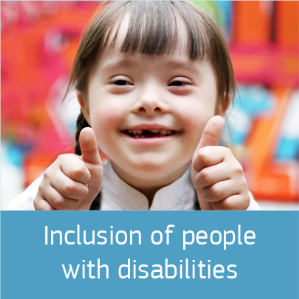 Приобщаване на хора с увреждания
[Speaker Notes: Стълбът отразява холистичният и основан на човешките права подход към уврежданията въз основа на зачитане на достойнството, индивидуалната автономност и независимост на лицата с увреждания, тяхното пълноценно и ефективно участие и приобщаване в обществото при равни условия с другите, както и при равенство на възможностите. Стълбът подчертава правото на подпомагане на доходите като един от елементите на социалната закрила, правото на услуги, които дават възможност на хората с увреждания да участват на пазара на труда и в обществото, както и правото на адаптирана работна среда като ключови мерки, чрез които хората с увреждания може да получат достъп до други права, определени в принципите на стълба, и да се радват на пълноправно равенство и приобщаване в труда и в обществото.]
Дългосрочни грижи
Право на достъпни услуги за предоставяне на дългосрочни грижи с добро качество, по-специално услуги за домашни грижи и за общностни грижи
Акцент върху повишаване на самостоятелността на хората, нуждаещи се такива грижи и право на достоен живот независимо и в общността
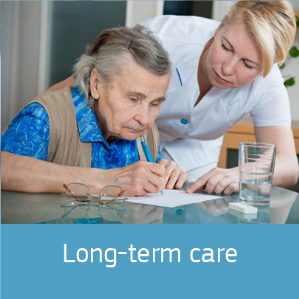 Дългосрочни грижи
[Speaker Notes: За пръв път на равнището на Съюза стълбът утвърждава правото на услуги за предоставяне на дългосрочни грижи за лица, които разчитат на грижи. Призивът е за качествени услуги, които биха помогнали на болните или на хората в зависимо положение да поддържат тяхното здравословно или функционално състояние, доколкото е възможно, и повишават тяхната автономност. Освен това в стълба се предвижда услугите по предоставяне на грижи да са достъпни, тъй като услугите по предоставяне на професионални грижи може да са свързани със значителни разходи, вследствие на което да не бъдат удовлетворени потребностите на много хора, разчитащи на грижи. Макар че в Хартата на основните права е посочено, че възрастните хора трябва да имат право на достоен и независим живот, достъпността, адекватността и качеството на предоставяните услуги са от основно значение за упражняването на това право.
В стълба се отдава приоритет на домашните грижи (предоставяни в дома на лицето, което се нуждае от грижи) и на общностните грижи (разнообразни услуги за предоставяне на грижи с неинституционален характер) и съответно малко се излиза от границите на Препоръката на Комисията от 2008 г. относно активното приобщаване. Въвеждането на общностни услуги помага на хората, които се нуждаят от дългосрочни грижи, и на хората с увреждания да живеят независимо и да бъдат включени в общността. В общия случай по този начин се зачитат предпочитанията на лицата, които се нуждаят от грижи, за да водят независим живот, колкото е възможно най-дълго.]
Жилищно настаняване и подпомагане на бездомните
Providing access to social housing or housing assistance of good quality to those in need (e.g. housing benefit, income support, rental guarantees and tax deductions)
Right of vulnerable people to appropriate assistance and protection against forced eviction (e.g. affordable legal representation, advocacy and mediation; or protective measures, such as access to debt management schemes)
Providing the homeless with adequate shelter and services to promote their social inclusion
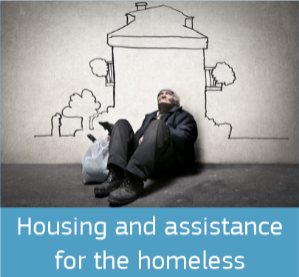 Жилищно настаняване  и подпомагане на бездомните
[Speaker Notes: За пръв път на ниво Съюз стълбът обхваща различни аспекти на правото на жилищно настаняване по всеобхватен начин. 
Макар че в Хартата на основните права на Европейския съюз е предвидено правото на помощ за жилище и на достойно съществуване на всички лица, които не разполагат с достатъчно средства, принцип 19а излиза извън тези граници, като предвижда подпомагане за жилищно настаняване в натура, а именно социално жилищно настаняване. Трябва да се осигури или социално жилищно настаняване или подпомагане за жилищно настаняване: по същество в обхвата на принципа е включен целият диапазон от възможности за предоставяне на подпомагане във връзка с жилищното настаняване и обхваща например помощ за жилище, подпомагане на дохода, гаранции при сключване на договори за наем и данъчни облекчения. 
Обхванатият кръг лица по тази разпоредба също е по-широк, отколкото е по Хартата, тъй като включва подпомагане за жилищно настаняване за всички нуждаещи се, а не само за онези, които не разполагат с достатъчно финансови средства, а също така за лицата със специални потребности вследствие на увреждания, разпадане на семейството и т.н. 
Що се отнася до подпомагането на уязвими лица в случай на принудително напускане на жилища, стълбът представлява значително укрепване на правото на жилищно настаняване и по-специално на жилищна сигурност. Уязвимите лица може да включват както наематели в риск, така и лишени от собствеността си лица в риск от принудително напускане на жилища. Принципът изисква предоставянето на помощ и закрила като достъпно процесуално представителство, застъпничество и медиация; или предпазни мерки като достъп до схеми за управление на дългове, за да бъде сведен до минимум рискът от бездомност. В същото време принципът надлежно отчита интересите на наемодателите в обосновани, законоустановени случаи. 
Освен това стълбът установява универсален достъп до подходящ подслон за всеки, който се окаже бездомен. Под подходящо жилище може да се разбира сигурност на ползването, достъпност, удобство, достижимост, местоположение и културна адекватност. Принципът повдига летвата също така, като насърчава реинтеграцията на бездомните хора в обществото чрез съответните социални услуги.]
Достъп до основни услуги
Право на достъп до качествени основни услуги, включително водоснабдяване, канализация, енергетика, транспорт, финансови услуги и цифрови комуникации 
Акцент върху подкрепата за достъп до такива услуги за нуждаещите се от нея
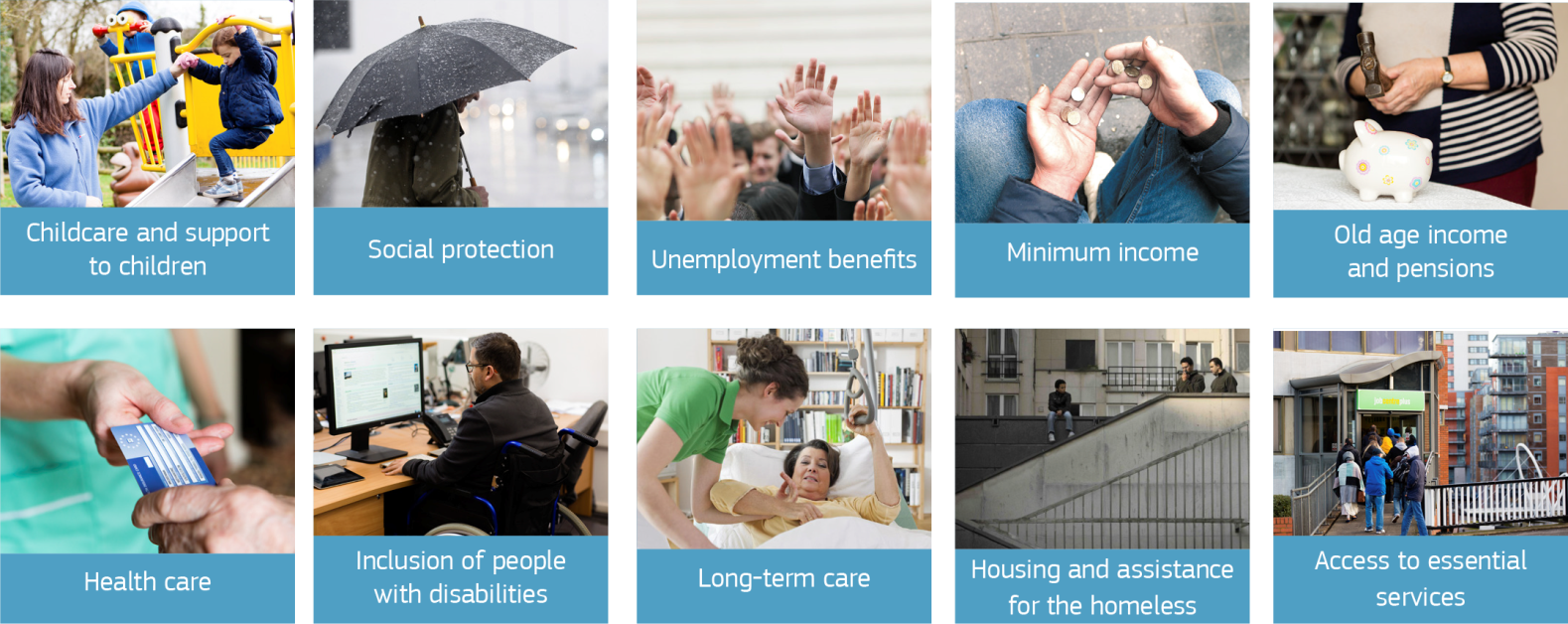 Достъп до основни услуги
[Speaker Notes: Стълбът определя правото на основни услуги и съдържа неизчерпателен списък на някои от тези услуги, които са с най-голямо значение за нашето ежедневие. Държавите членки си запазват компетентността да определят, организират, предоставят и финансират такива услуги на национално, регионално или местно ниво. Въпреки това фактът, че основните услуги, в това число предоставяните в трансграничен контекст, трябва да бъдат на разположение на всички, потвърждава важността, която Съюзът определя за услугите, заемащи централно място в нашия социален модел. По-специално правото на водоснабдяване и канализация е изключително важно за гражданите на Съюза, които едва неотдавна представиха гражданска инициатива в тази област. 
Някои от тези услуги са обхванати от задължения за предоставяне на универсална услуга, предвидени в секторното законодателство на Съюза, за да се гарантира предоставянето на услуги от общ икономически интерес на всички потребители и ползватели в държава членка и между държави членки, независимо от тяхното географско местоположение, с определено качество и като се вземат предвид специфичните национални условия, на достъпна цена. В стълба се признава необходимостта да се предоставя подпомагане за достъп на нуждаещите се до основни услуги. Достижимостта на основните услуги, в допълнение към наличността и достъпността, е съществено важна за осигуряването на равен достъп до всички и от централно значение за хората с увреждания и възрастните хора.]